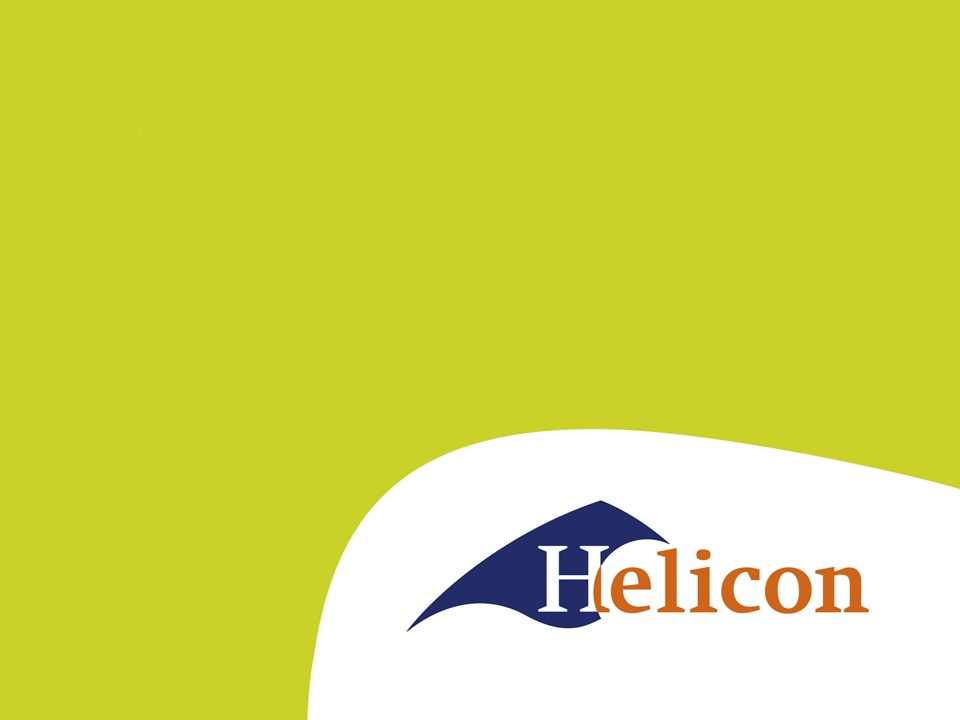 IBS 

De community verbonden
Projectmanagement
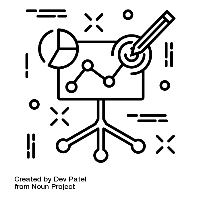 IBS Thema
 Projectmanagement
 Research
Communicatie
Conflicten en belangen
Gedragsbeïnvloeding
Samenwerken
Begrippen
Projectfasering
Communicatiemodellen
Pyramide van betrokkenheid
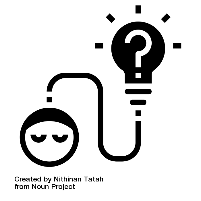 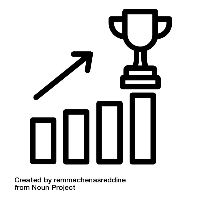 IBS Toetsing
 Kennistoets
 Projectplan
 Reflectiegesprek
Vandaag..
09:00	Starten

10:00	Thomas niet bereikbaar

11:15	Thomas & Gerjan bellen groepen 	om draaiboek en 		communicatieplan te controleren 	(volgens schema)
Golden Circle
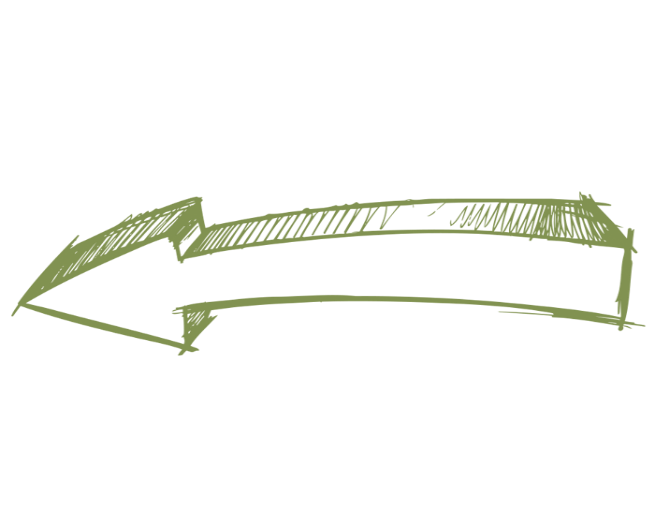 Draaiboek van de Bijeenkomst
Live event
Online event
Vorm sluit aan bij de doelgroep
Programma sluit aan bij de doelgroep
Programma sluit aan bij doel 
Randvoorwaarden goed geregeld 
Organisatie van de bijeenkomst goed geregeld
[Speaker Notes: Nu nog werken aan twee varianten; live en online 
Voor beide dezelfde aandachtspunten. 
In week 5 beslissen we of we live of online gaan (in overleg met opdrachtgever!)]
Een succesvolle bijeenkomst: het programma
Ritme van het programma
Energieke afsluiting
Afspraken voor vervolg maken
welkom
Eigen mening geven
Afronden
In gesprek met groep
Luisteren naar info
[Speaker Notes: Verschillende fases in zo’n bijeenkomst waarbij de energie, betrokkenheid en input van de deelnemers wisselen = goed! 
Pas het programma daar op aan: meedoen, luisteren, vertellen, discussiëren > doel is om mensen te betrekken 
Succesfactor is dan:  actieve werkvormen en je manier van presenteren. 
Vandaag werkvormen]
Waarom actieve werkvormen?
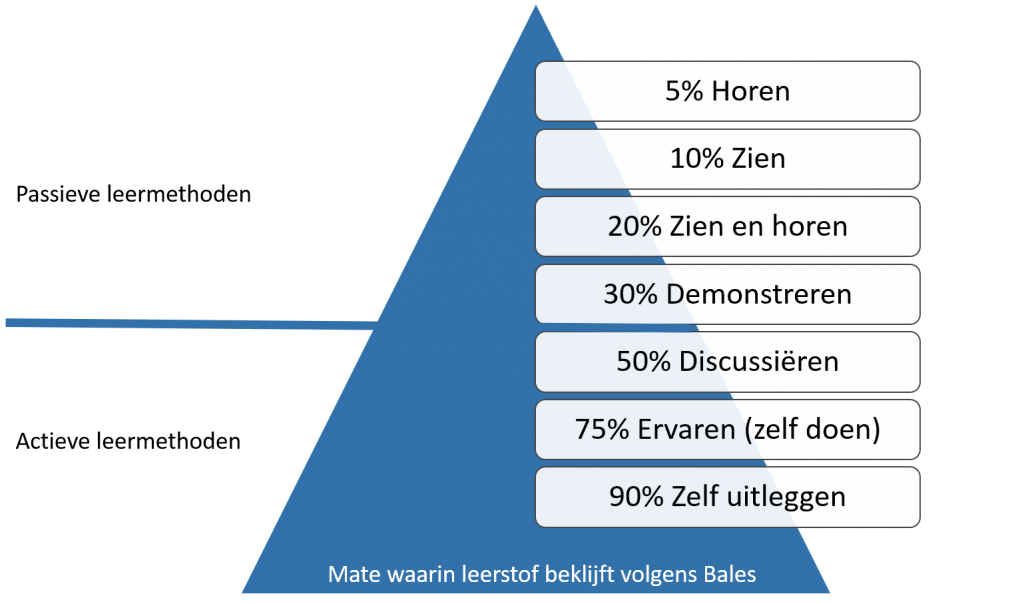 Betrokkenheid van de doelgroep
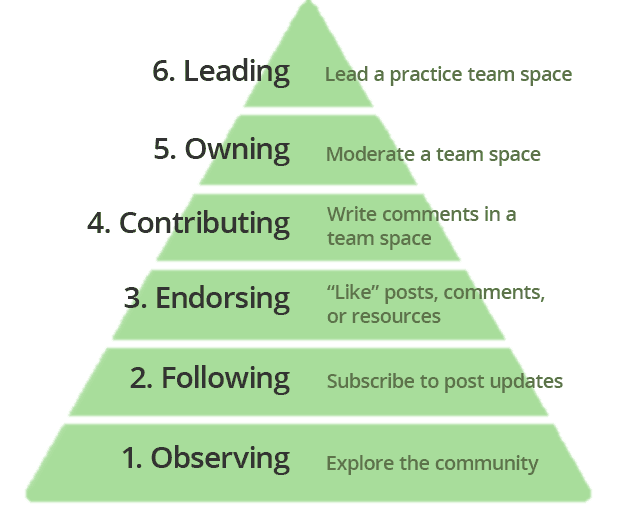 Pyramide van betrokkenheid (engagement) van Gideon Rosenblatt (2010)
Actieve werkvormen
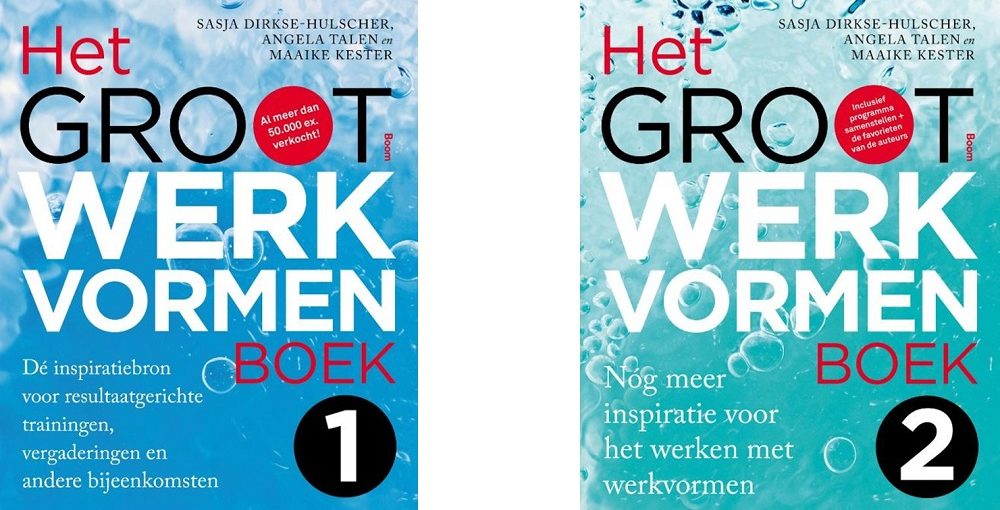 Kennismaken 
Uitwisselen 
Kennisoverdracht
informeren 
Discussiëren 
Beslissen 
Brainstormen 
Energizer
Planvorming en strategie 
Evaluatie en reflectie
[Speaker Notes: Variantie is belangrijk, valkuil is dat een spelshow wordt….houd doel en doelgroep in de gaten!]
Communicatieplan van de Bijeenkomst
Er is communicatieplan gemaakt voor de activiteit met daarin een planning, subdoelen en diverse middelen die worden ingezet. 

Er is op basis van de verzamelde gegevens over de doelgroep een passende manier gekozen om hen te bereiken.

Er is een gepaste, digitale uitnodiging voor de bijeenkomst gemaakt.

Er is een platform gekozen om de doelgroep te bereiken voor de activiteit en voor erna.
[Speaker Notes: Nu nog werken aan twee varianten; live en online 
Voor beide dezelfde aandachtspunten. 
In week 5 beslissen we of we live of online gaan (in overleg met opdrachtgever!)]
Communicatiemodellen
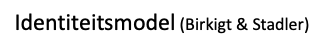 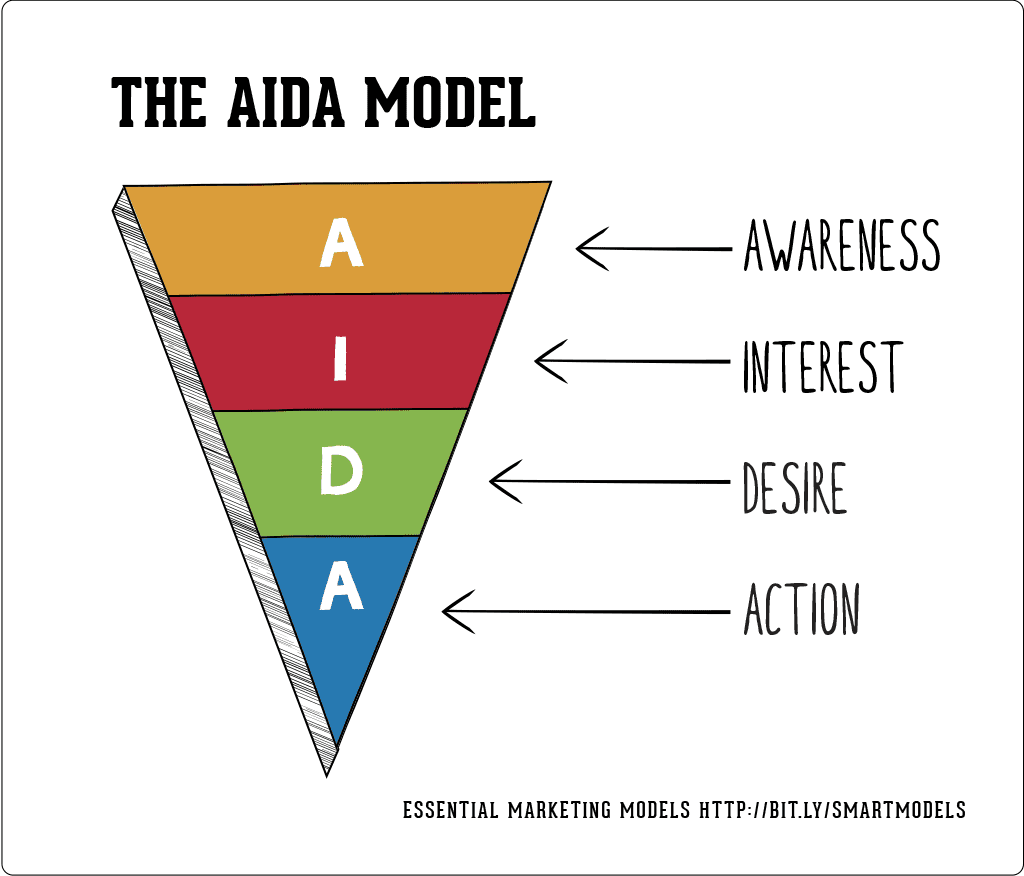 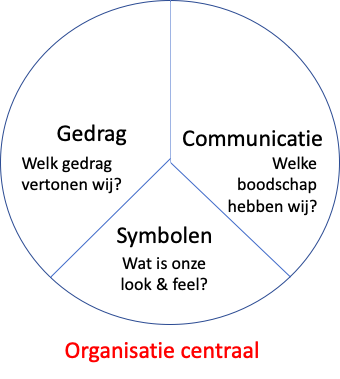 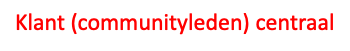 [Speaker Notes: Variantie is belangrijk, valkuil is dat een spelshow wordt….houd doel en doelgroep in de gaten!]
Go – no goDraaiboek
Vorm sluit aan bij de doelgroep
Programma sluit aan bij de doelgroep
Programma sluit aan bij doel 
Randvoorwaarden goed geregeld 
Organisatie van de bijeenkomst goed geregeld
Let op dit gaat richting de opdrachtgever het draaiboek heeft een professionele uitstraling.